PST 101Module 1, Lecture 2
“If you do good, people will accuse you of selfish, ulterior motives. DO GOOD ANYWAY.”
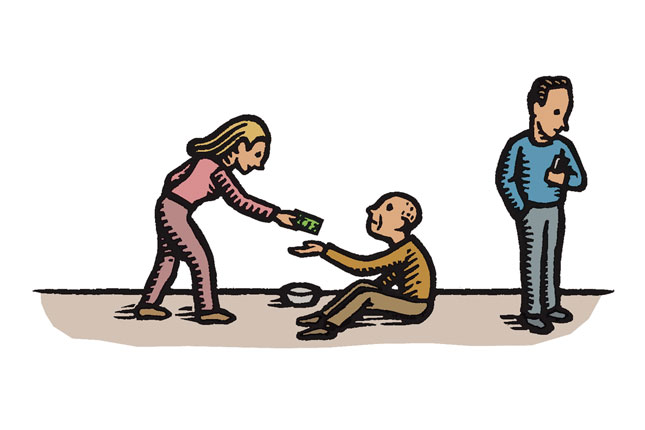 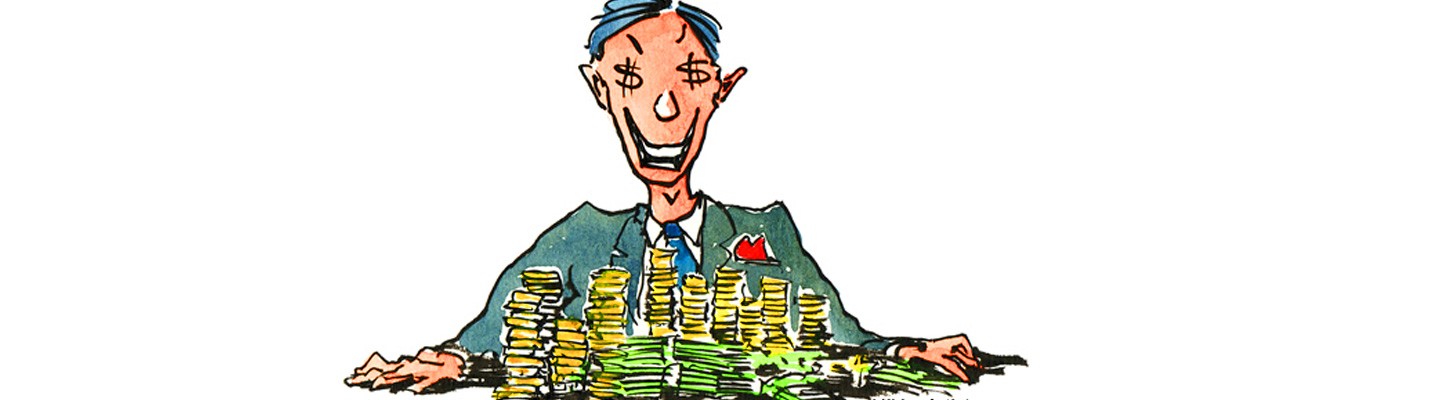 Altruism
Self Interest
Class Agenda
Announcements
Module 1 
Mother Teresa and Doing Good 
Mr. Jefferson Gets a F
Problems and Priorities 
The Limits of Freedom
Order, Freedom and Equality
Next Class Assignment
Microsoft for Macs
Microsoft Office is FREE for all SU students even if you have MACS
Be a winner and download Microsoft Office
https://www.microsoft.com/enus/education/products/office
Slides Available Online
Slides will be posted to Blackboard after each lecture
To be used for reference on your module papers – NOT as a substitute for attending class
Because we are 100% ONLINE there should be no excuse for missing lectures. If you have a conflict that will prevent you from attending, please notify your TA well in advance of your absence
Coplin’s Monologue: Doing Good
https://www.youtube.com/watch?v=mgJMi5X-S5M
Mother Teresa
August 26, 1910 - September 5, 1997 

“Do not wait for leaders; do it alone, person to person.” — Mother Teresa
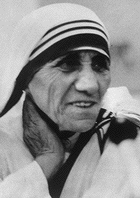 Leader of the Order of the Missionaries of Charity
“I choose the poverty of our poor people.
But I am grateful to receive (the Nobel) in
the name of … people that have become a
burden to the society and are shunned by
everyone." 
Nobel Peace Prize in 1979 for humanitarian work 
Leader of Missionaries of Charity, Calcutta
Was in India at the time of the award
A Story About Mother Teresa
She asks a rich businessman for a contribution as she held out her right hand

He spit in her hand

How did she respond?
[Speaker Notes: She says “that’s for me” and holds out her left hand and says “this is for your donation”]
Was Mother Teresa a Do-Gooder?
Use the chat feature or raise your hand to share ideas and educate Coplin
Mother Teresa –A Genuine Do-Gooder but you don’t have to be her
Be Selfless – No
Give it your all – No
Be competent – Yes
[Speaker Notes: Note:
	1) Curse: pure motives
	2) Curse: total commitment
	3) Blessing: Tough cookie

HYCH Chp #1]
Public Policy Is About Doing Good
The Declaration of Independence is the mission statement for our public policy in the U.S. 

It is the framework for the Public Interest
Three Values of the Declaration of Independence
Life 
		Health and Personal Safety
Liberty
		Speech and Choice
Pursuit of Happiness 
		 Economic Opportunity
		 Clean Environment
Declaration of Independence
In your opening paragraph you use the phrase “the Laws of Nature and Nature’s God.” What are these laws? In what way are they the criteria on which you base your central arguments?
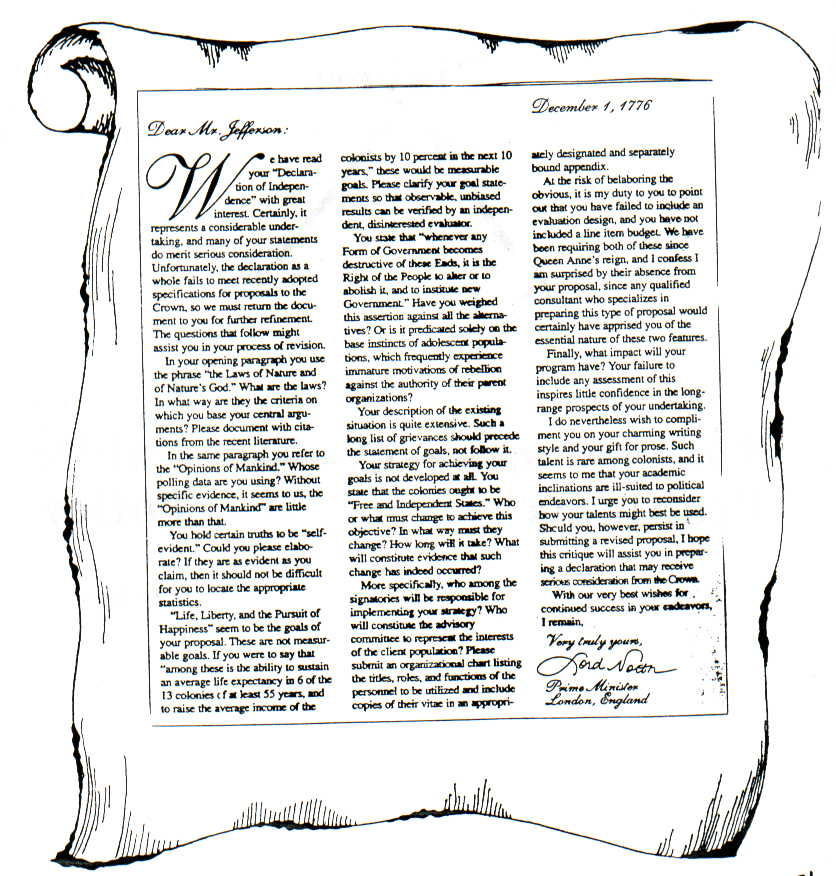 In the same paragraph, you refer to the “opinions of mankind.” Whose polling data are you using?
If they are as evident as you claim, then it should not be difficult for you to locate appropriate statistics.
I hope this critique will assist you in preparing a declaration that may receive serious consideration for the crown.
[Speaker Notes: Note:		Click in Paragraphs
	1) Dec. of Ind. Is about life, liberty, and pursuit of happiness for all
	2) Lord North’s Critiques
	3) Ask about appropriateness of critiques
	4) Not good public analysis according to North
	5) Emotion versus reason
	6) Students should have Jefferson’s heart with North’s abilities
	7) Remember- EVERYTHING is bullshit]
Discussion
Lord North’s Attack on TJ
Use the chat feature or raise your hand to share ideas and educate Coplin
Propaganda Versus Analysis
Propaganda consists of emotion-laden words that seeks to generate support or opposition. 

Good analysis consists of:
		1. Data
		2. Clear language
		3. Listener decides
Effective Public Policy Requires
Enlightened Self-Interest

Solid information and analysis 

Problem-Solving
Why We Fall Short of the Goals of the  Declaration of Independence
Foolish Freedom 
  
The pursuit of freedom as an end, in itself, threatens every person and the public interest.
[Speaker Notes: MY LIST IS SELFISHNESS AND POVERTY]
Examples of Foolish Freedom
Substance abusers
People who text while driving
Radar detectors 
People who refuse to work
Criminals of all kinds
Business leaders who care only about the bottom line
Politicians whose top priority is to win at all costs
Students who use their smartphones in class to stimulate themselves
Freedom Should Not Be an Absolute Value
“Give me liberty or give me death”
					-Patrick Henry
[Speaker Notes: Live free or die—BS on NH license plates]
Should You Wear Seatbelts?
[Speaker Notes: If people don’t wear seatbelts, deaths and insurance rates will go up  disrupts order and equality]
Underlying Tensions
Order
Freedom
Equality 
Think about what the priority among these three values should be throughout the course
[Speaker Notes: If you think XYZ is the most important raise your hand]
Priorities are a Bitch
In your personal life, confusion over priorities creates poor decisions 

In government, nonprofits and business, disagreements are always over priorities
For Next Class (and Time Management!)
Try to complete Exercises 1.1 and 1.2 before next class (but don’t submit)!
Module 1 Exercises are available on Blackboard under ‘Content’ -> ‘Module 1’